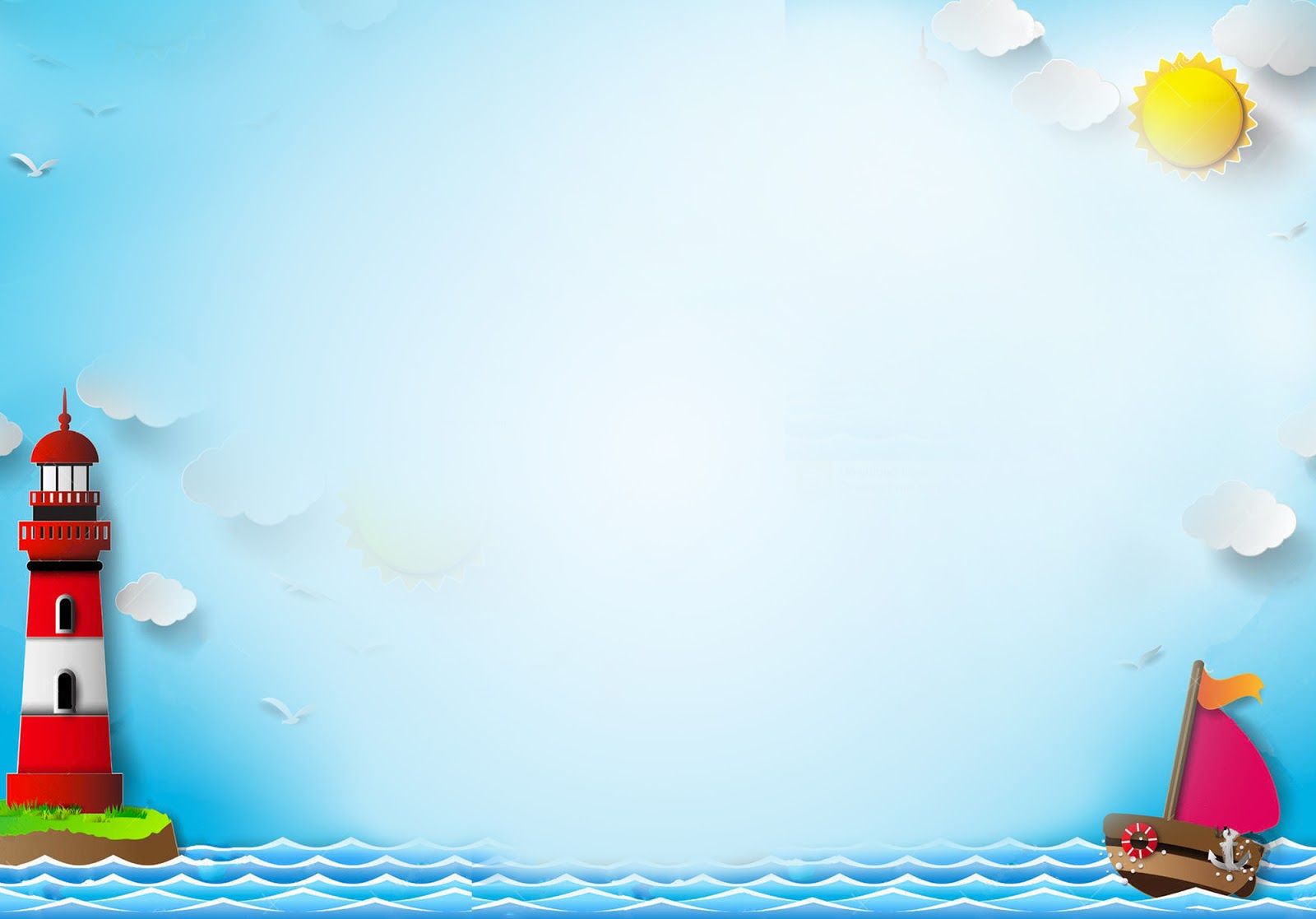 KỂ CHUYỆN
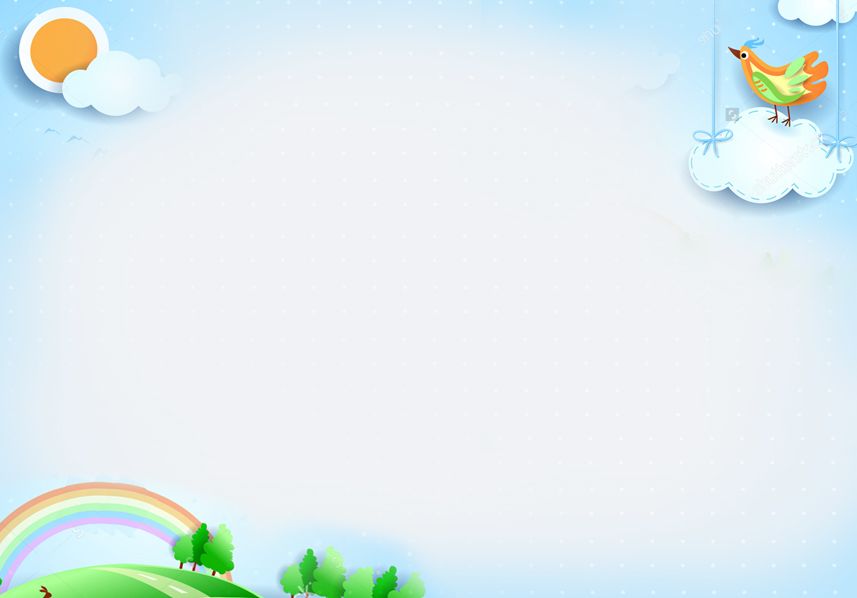 Kể chuyện đã nghe, đã đọc
[Speaker Notes: 2 HS nối tiếp nhau kể chuyện.
HS dưới lớp nhận xét. Gv nx]
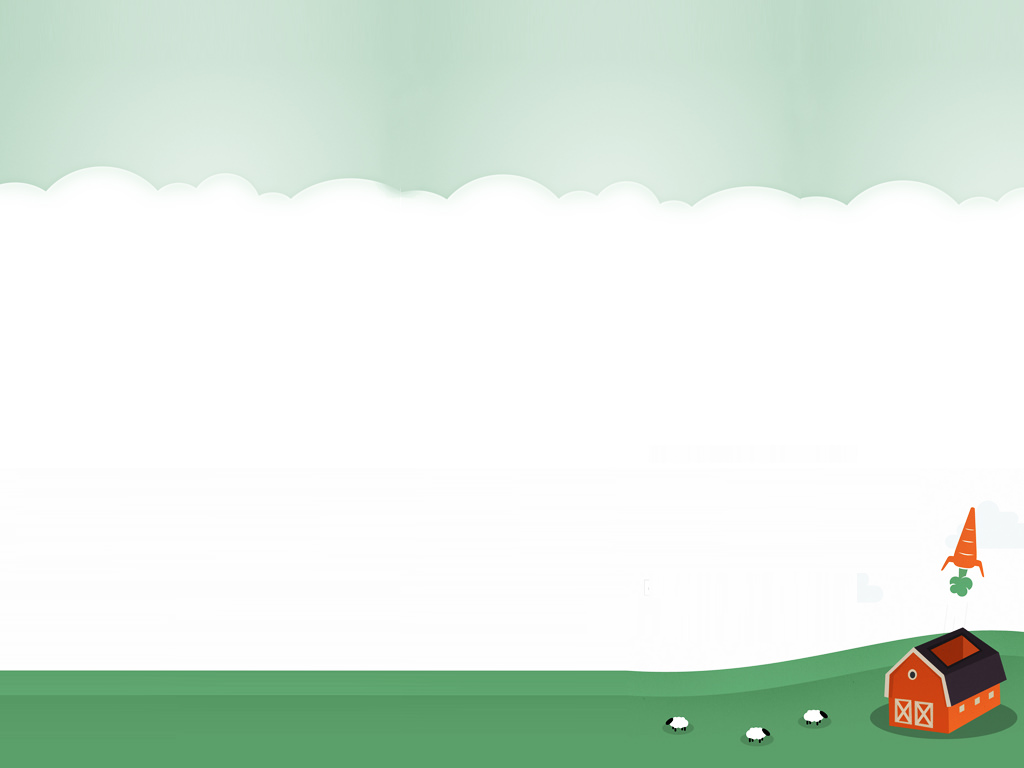 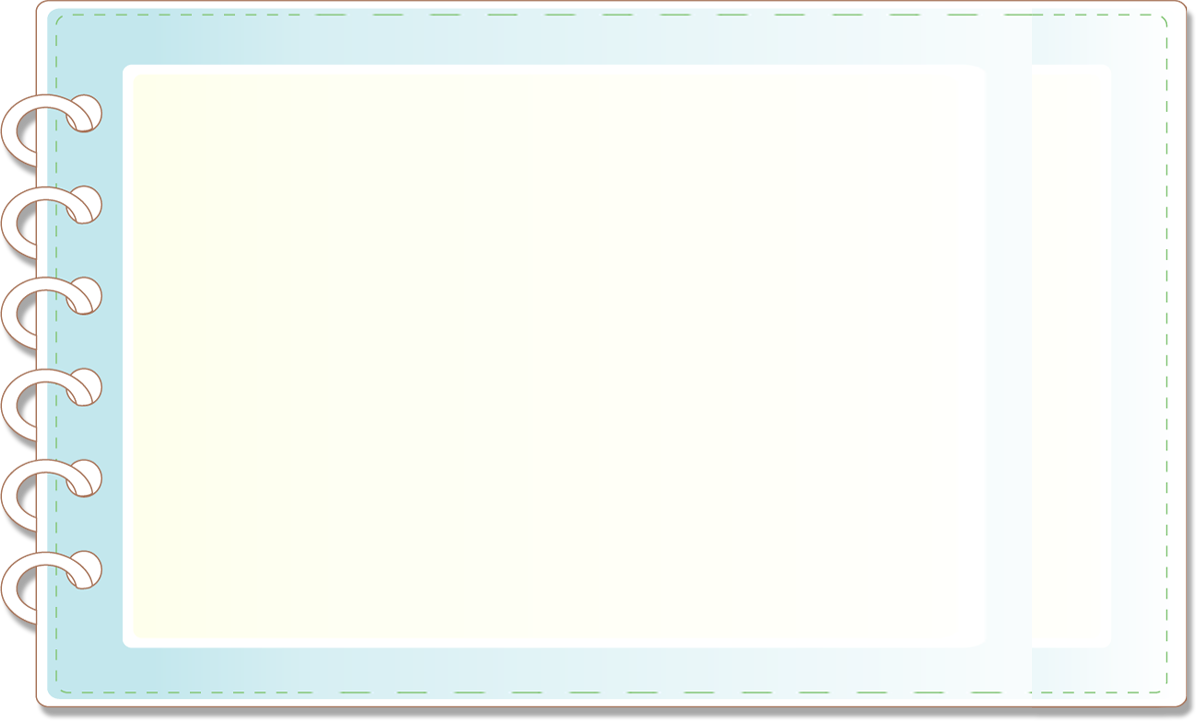 MỤC TIÊU
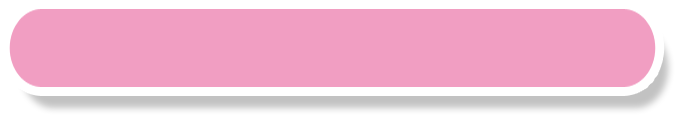 Kể lại được một câu chuyện đã nghe, đã đọc nói về việc gia đình, nhà trường và xã hội chăm sóc, giáo dục trẻ em hoặc trẻ em thực hiện bổn phận với gia đình, nhà trường và xã hội.
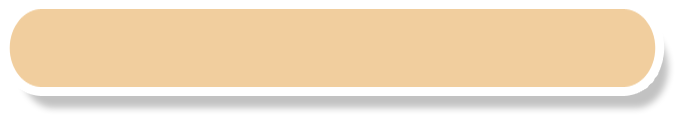 Hiểu được ý nghĩa câu chuyện, ý nghĩa hành động, việc làm của gia đình, nhà trường và xã hội trong truyện.
[Speaker Notes: - GV nêu mục tiêu của bài.]
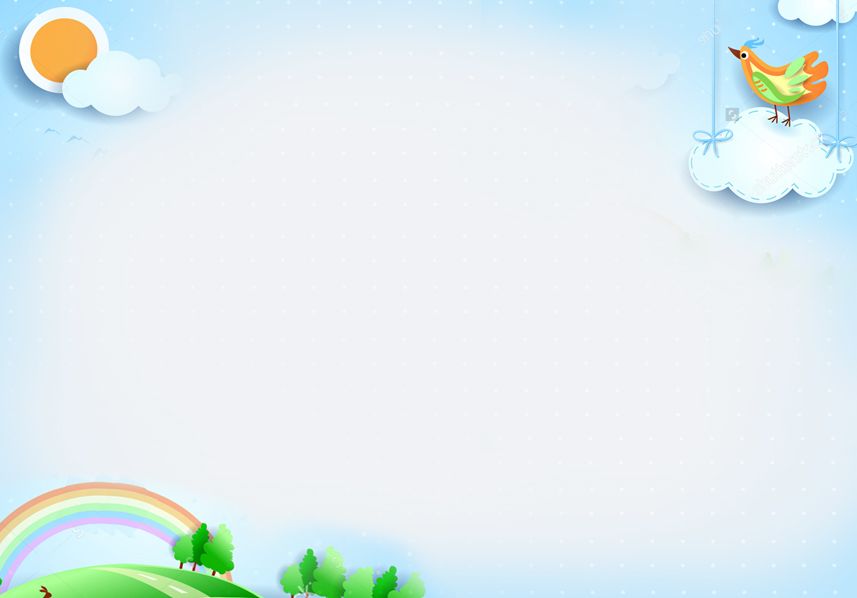 Đề bài: Kể một câu chuyện em đã nghe hay đã đọc về việc gia đình, nhà trường và xã hội chăm sóc, giáo dục trẻ em hoặc trẻ em thực hiện bổn phận với gia đình, nhà trường và xã hội.
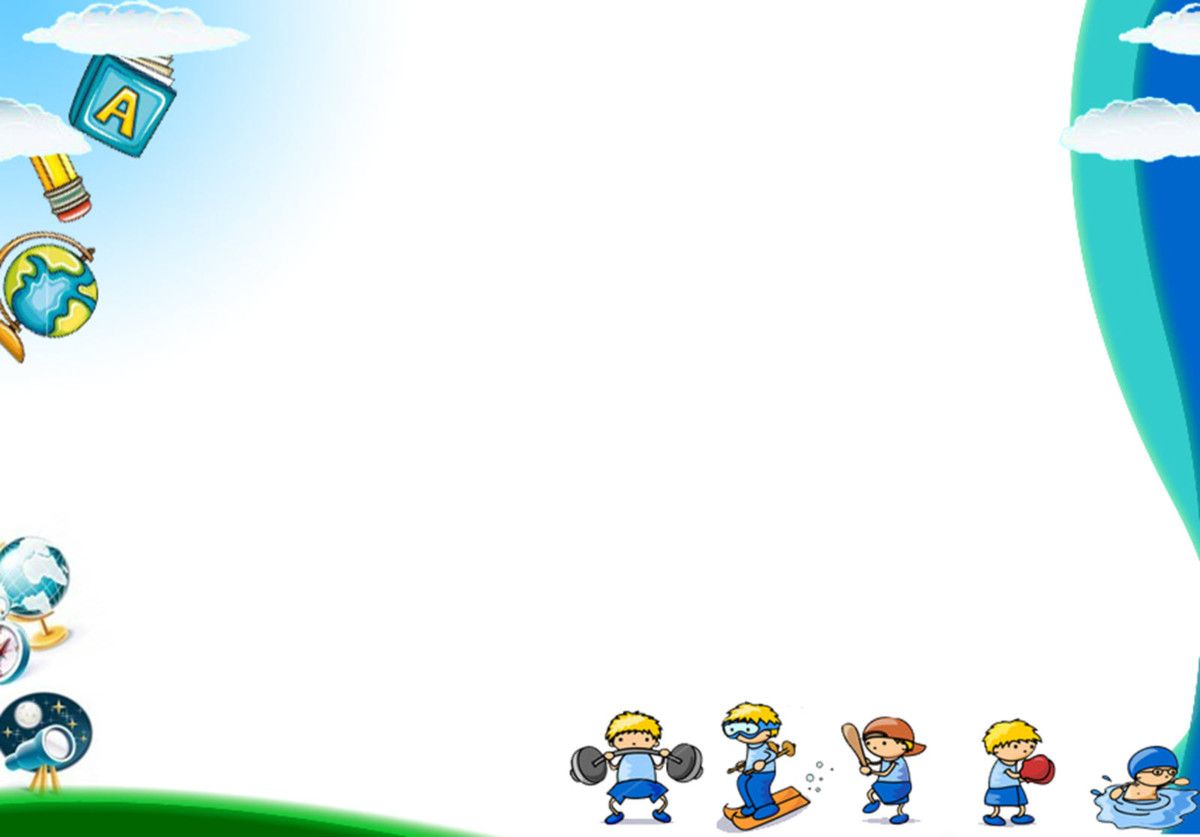 + Câu chuyện nói về việc gia đình, nhà trường và xã hội chăm sóc, giáo dục trẻ em.
+ Câu chuyện nói về việc trẻ em thực hiện bổn phận với gia đình, nhà trường và xã hội.
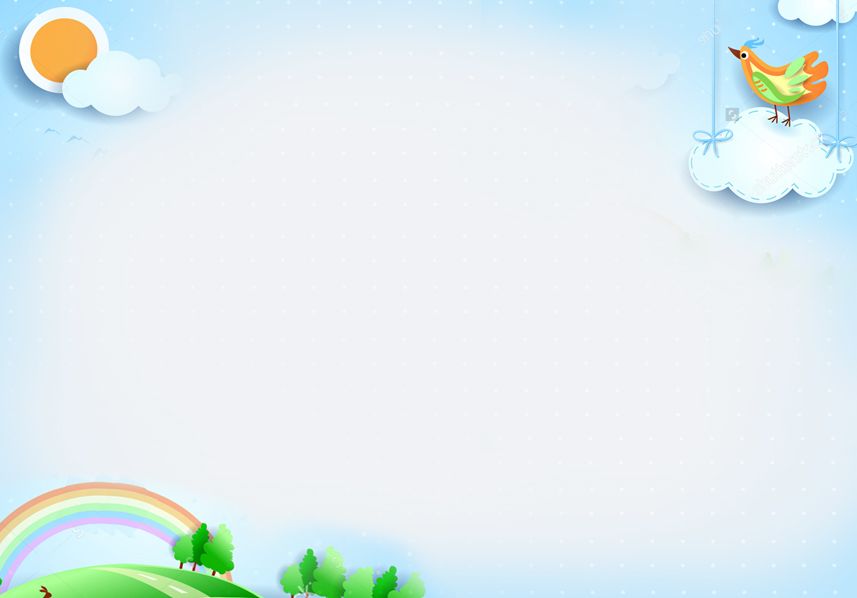 GỢI Ý
Nội dung: 
         - Gia đình, nhà trường và xã hội chăm sóc, giáo dục trẻ em, ví dụ: Người mẹ hiền (Tiếng Việt 2, tập một). Chiếc rễ đa tròn (Tiếng Việt 2, tập hai), Lớp học trên đường (Tiếng Việt 5, tập hai).
         - Trẻ em thực hiện bổn phận với gia đình, nhà trường và xã hội, ví dụ: Ở lại chiến khu (Tiếng Việt 3, tập hai), Trận bóng dưới lòng đường (Tiếng Việt 3, tập một).
2. Tìm câu chuyện ở đâu?
         - Câu chuyện em nghe người thân kể.
         - Truyện đọc xưa và nay. Chú ý các truyện Không gia đình của Héc-to Ma-lô, Những tấm lòng cao cả của A-mi-xi, Tốt-tô-chan – cô bé ngồi bên cửa sổ của Ku-rô-y-a-na-gi.
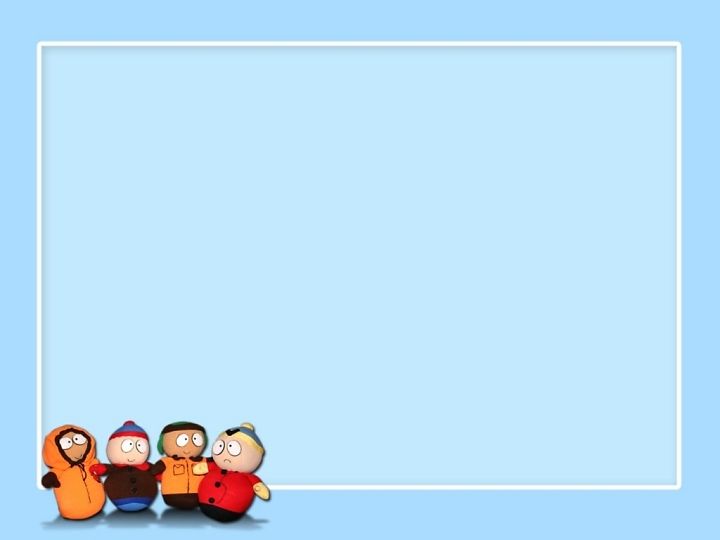 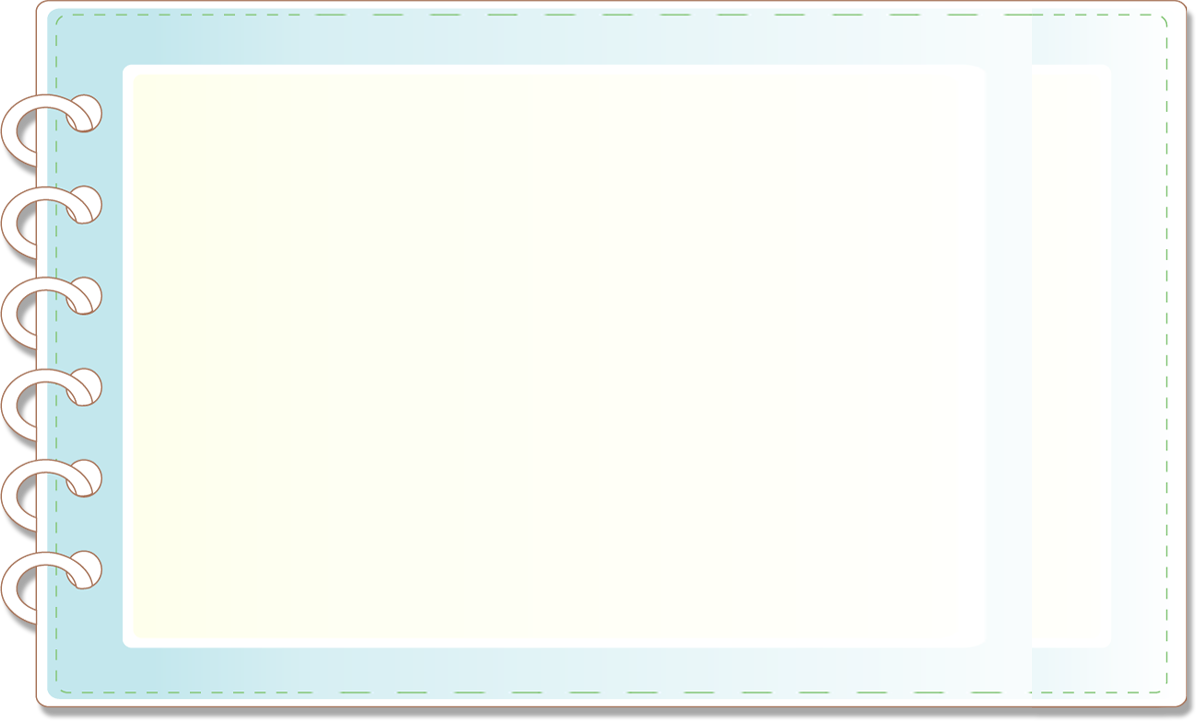 -
3. CÁCH KỂ CHUYỆN
Giới thiệu được tên câu chuyện là gì? Em đã đọc ở cuốn sách nào hoặc nghe ai kể?
 Kể đúng trình tự, có mở đầu, diễn biến, kết thúc câu chuyện.
 Nêu được ý nghĩa của câu chuyện.
[Speaker Notes: Gv đưa ra câu hỏi để giúp HS hiểu rõ ND câu chuyện.
Khen ngợi HS kể tốt.]
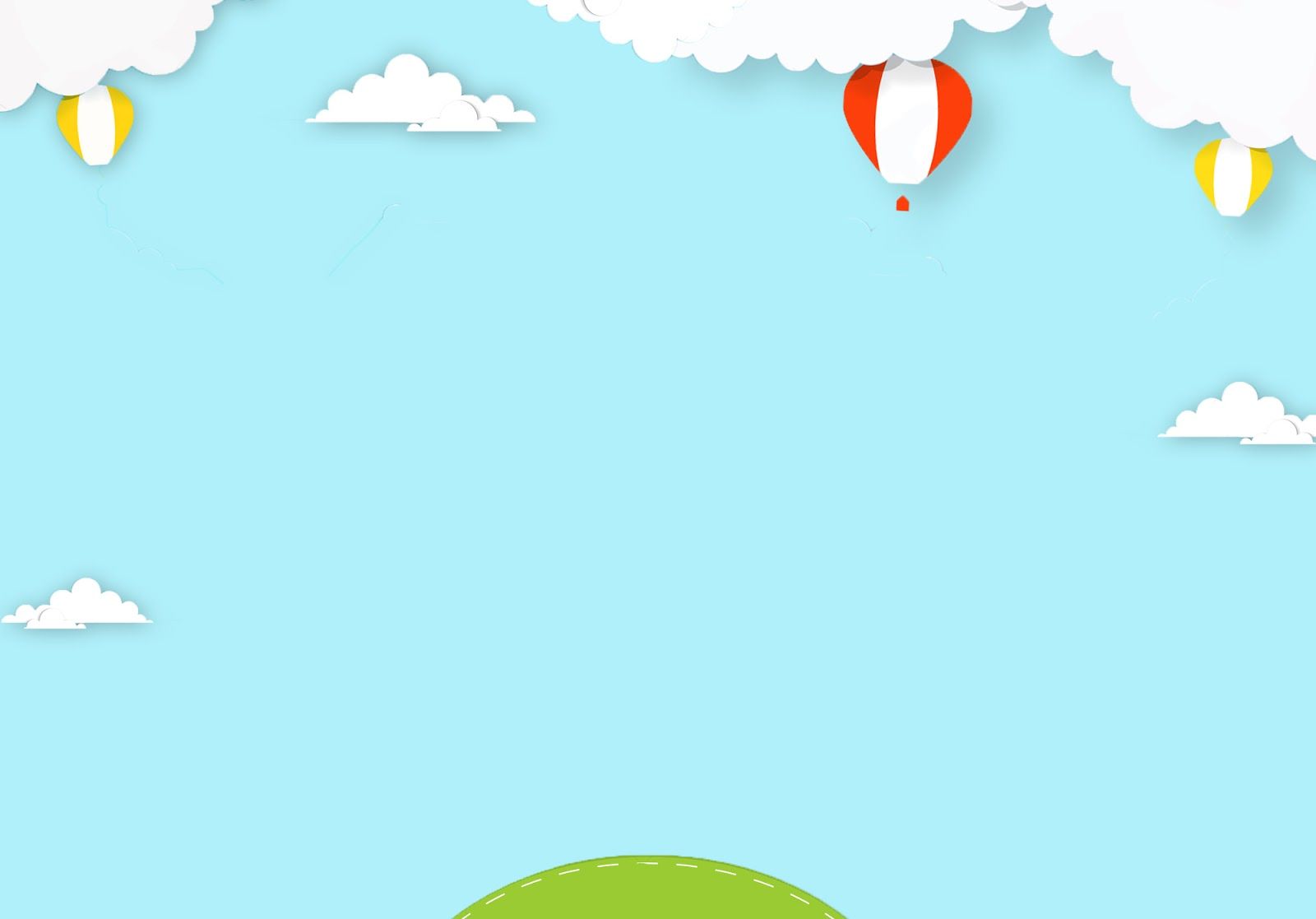 TIÊU CHÍ ĐÁNH GIÁ
+ Câu chuyện có đúng chủ đề?
+ Câu chuyện trong SGK hay ngoài SGK?
+ Có kể đúng trình tự câu chuyện không?
+ Cách kể có hay, hấp dẫn, phân biệt được lời nhân vật, biết kết hợp cử chỉ, điệu bộ, nét mặt không?
+ Khả năng hiểu chuyện như thế nào?
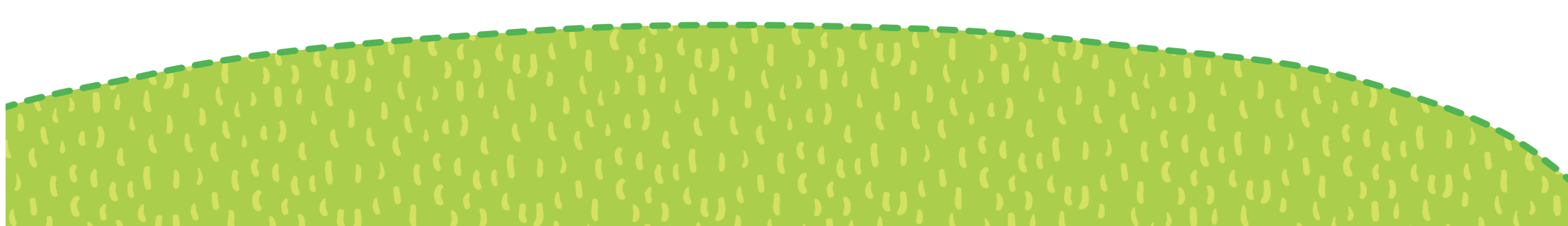 [Speaker Notes: Yêu câu HS nêu ý nghĩa của câu chuyện.
GV ghi bảng, Hs ghi vở]
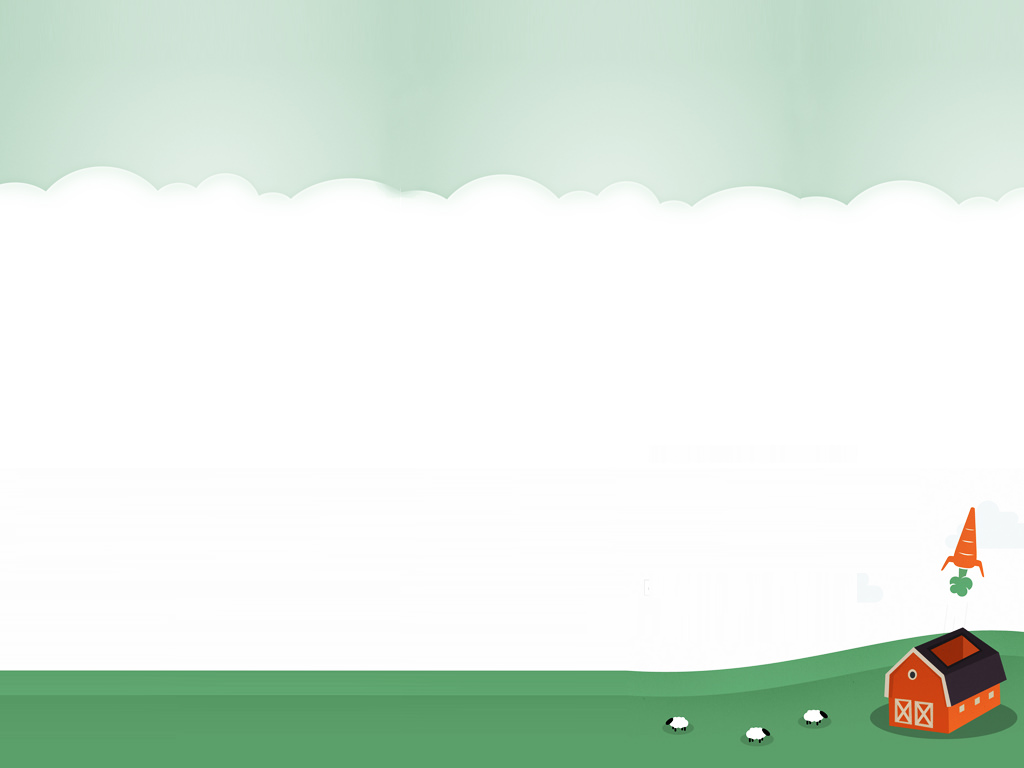 DẶN DÒ
Chuẩn bị câu chuyện được chứng kiến hoặc tham gia.
Chọn một trong hai đề bài sau:
Kể một câu chuyện mà em biết về việc gia đình, nhà trường hoặc xã hội chăm sóc, bảo vệ thiếu nhi.
Kể về một lần em cùng các bạn trong lớp hoặc trong chi đội tham gia công tác xã hội.